Cyber-Power Testbed for Analyzing Distributed Control Performance during Cyber-Events
MSCPES 2022
Partha S. Sarker, Niloy Patari, Brian Ha, Subir Majumder and Anurag K. Srivastava
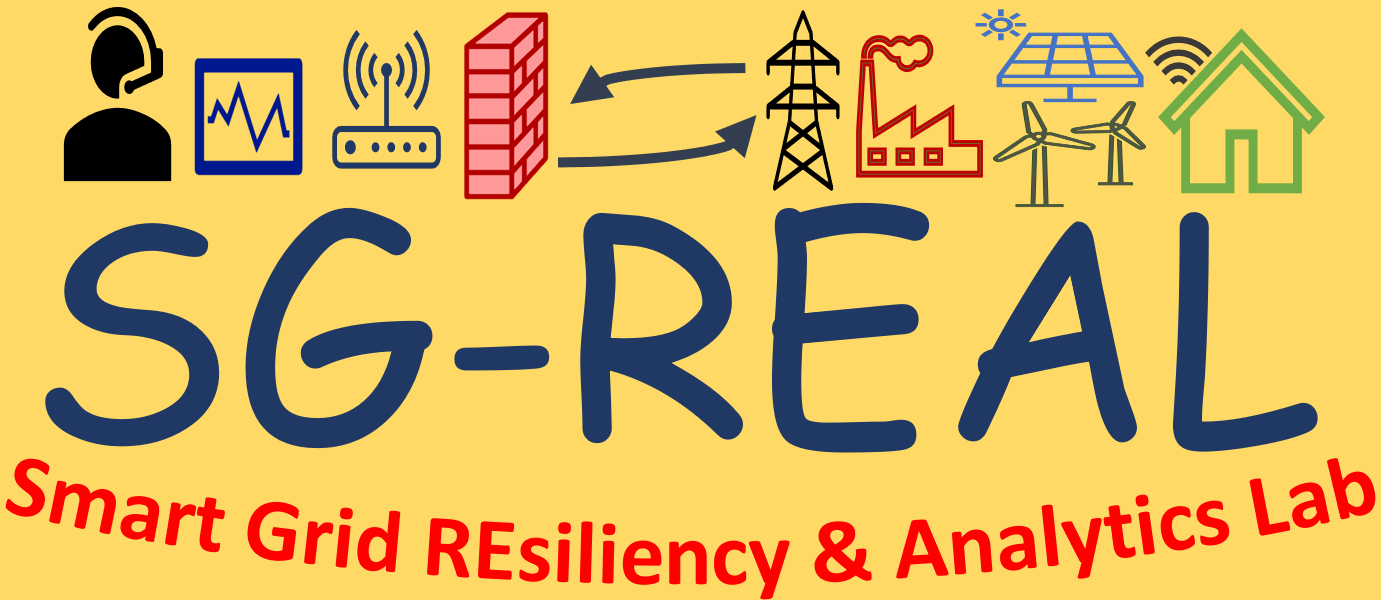 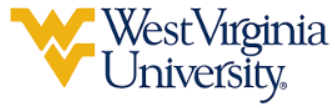 1
Motivations
Typical control center-based approaches pose significant coordination and scalability challenges 
Centralized control center-based architecture with single-point of failure (with backup) --> Vulnerable information and communication technologies (ICTs)
Distributed controls --> Data need not be aggregated at centralized location 
Distributed techniques need to be evaluated with actual ICTs based network under realistic cyber-attacks
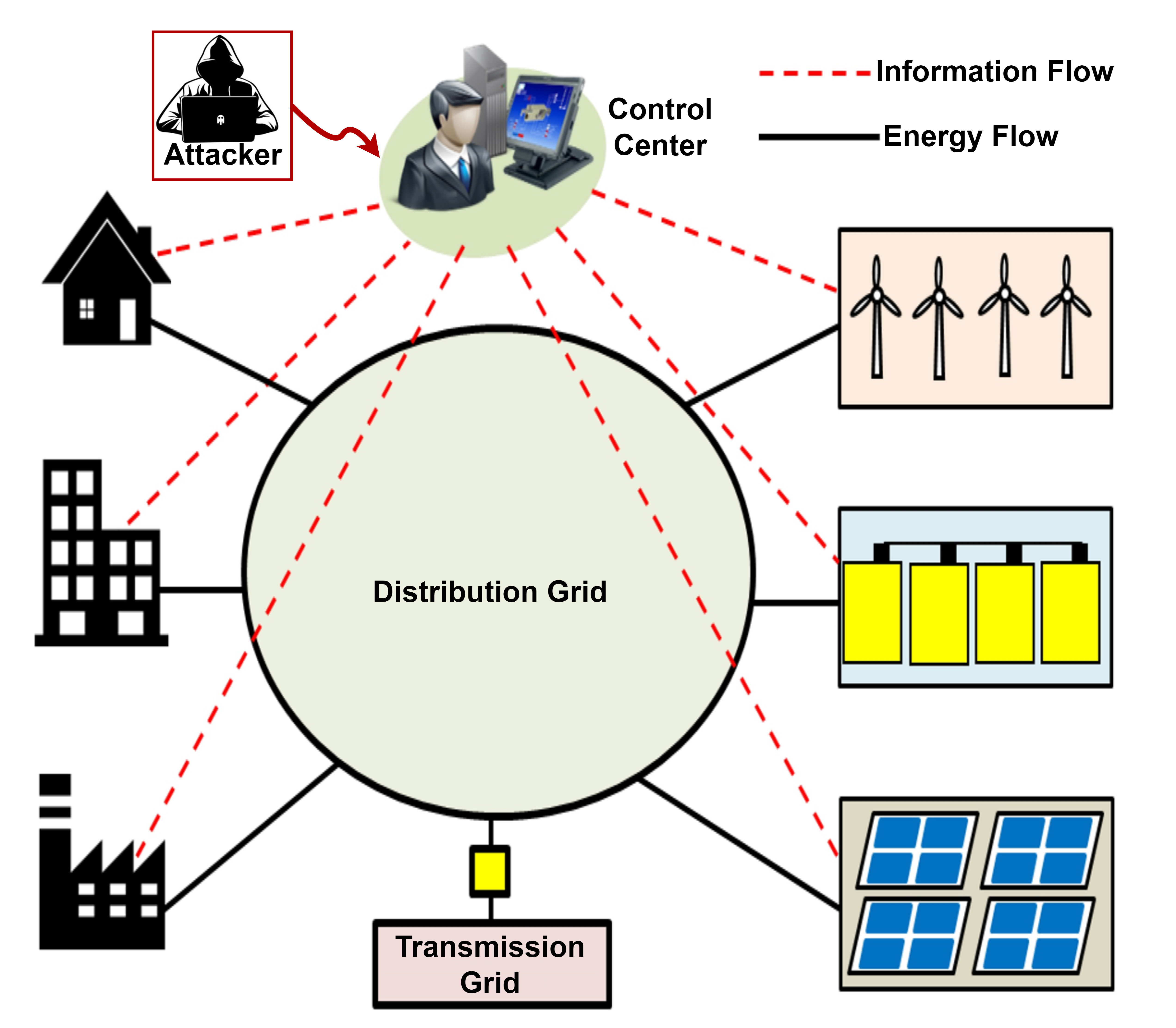 Contributions
Cyber-Power Test-bed
Deployed in Mininet Hosts
Coordination Application
Distributed Optimization Application
Cyber
Attack
Application
Power System Layer : Developed with OpenDSS
h650
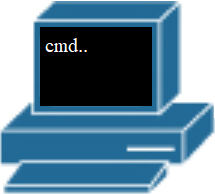 h634
h633
h645
h646
h632
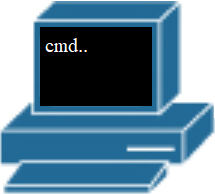 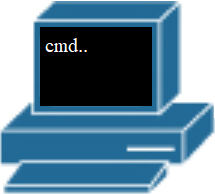 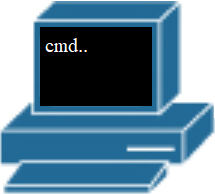 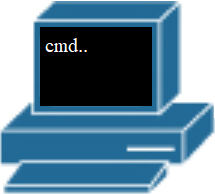 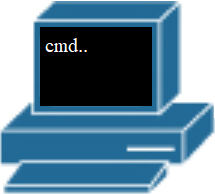 Cyber Layer: Developed with Mininet
h675
h692
h671
h611
h684
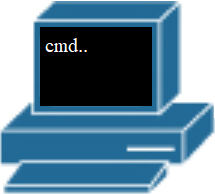 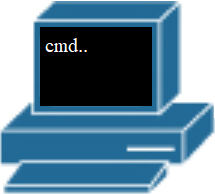 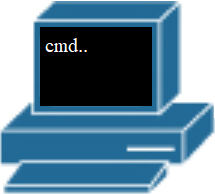 Python Wrapper
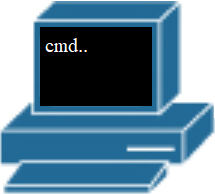 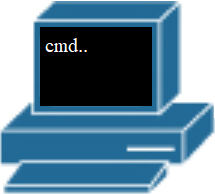 DERs Setpoint
Mininet
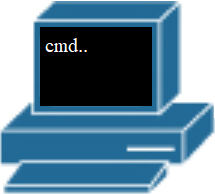 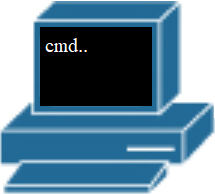 Application Layer : Developed with Python
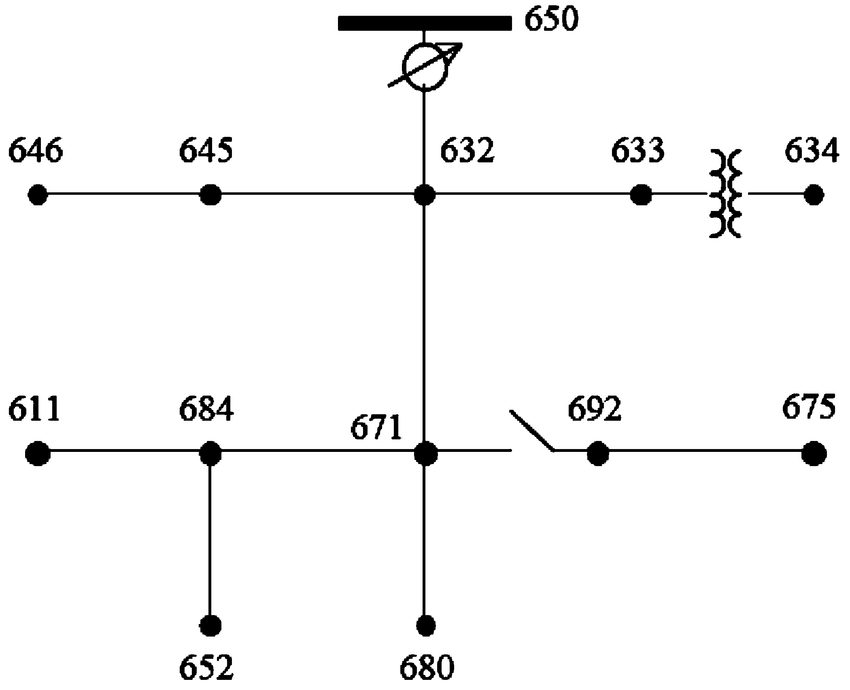 h680
h652
Power System Data
Python Wrappers binds all three layers
OpenDSS
Cyber-Power Test-bed
Deployed in Mininet Hosts
Coordination Application
Distributed Optimization Application
Cyber
Attack
Application
Application Layer :
Node Attributes
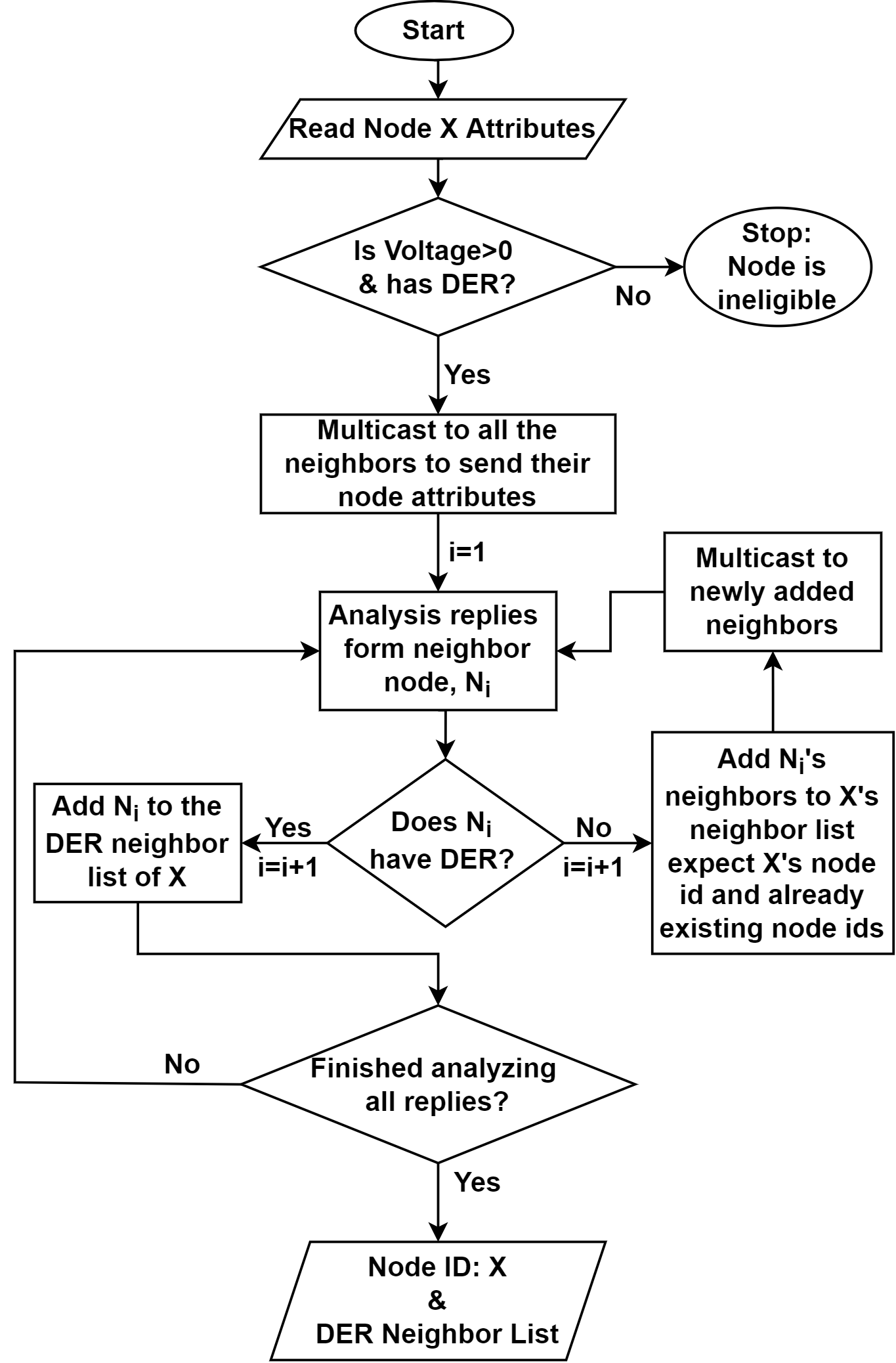 h650
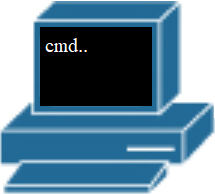 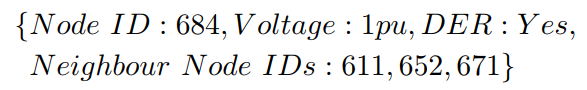 h634
h633
h645
h646
h632
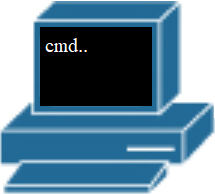 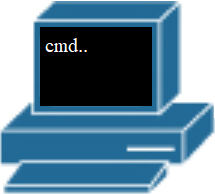 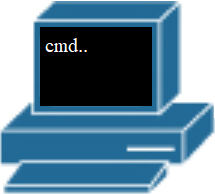 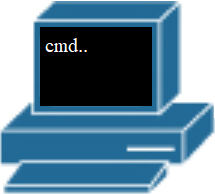 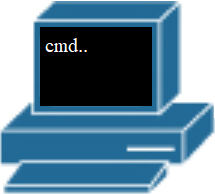 h675
h692
h671
h611
h684
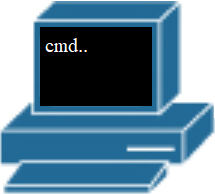 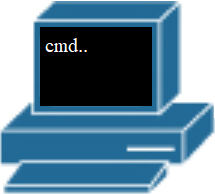 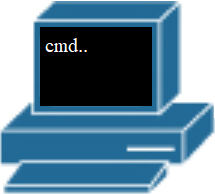 Python Wrapper
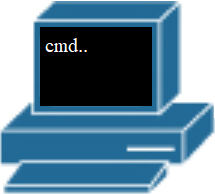 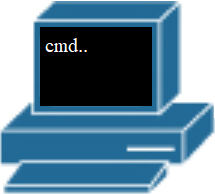 Cyber Attacks:
Man in the Middle
Denial-of-Service attack
DERs Setpoint
Mininet
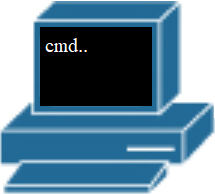 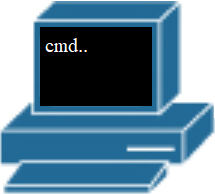 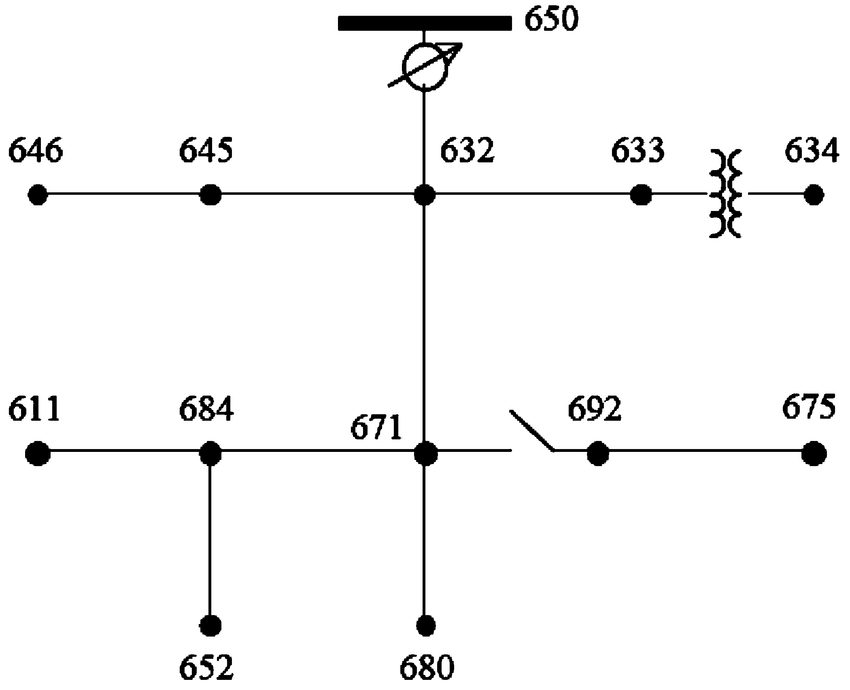 h680
h652
Power System Data
OpenDSS
Distributed Volt-Var Optimization
Volt-VAR Optimization (VVO) Problem
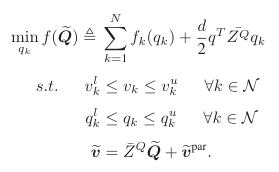 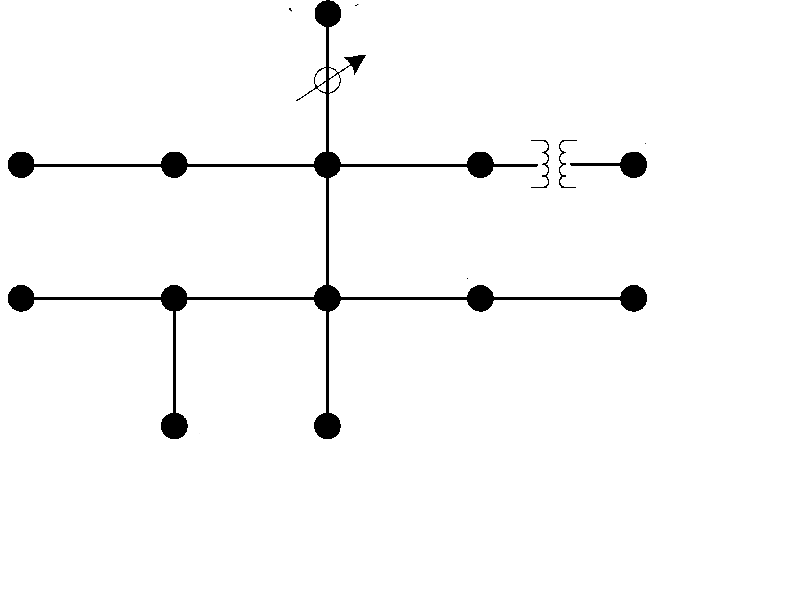 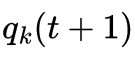 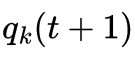 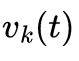 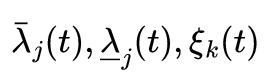 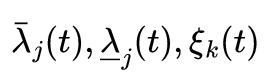 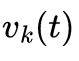 Primal-Dual Method for solving the problem above
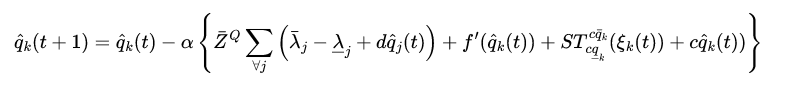 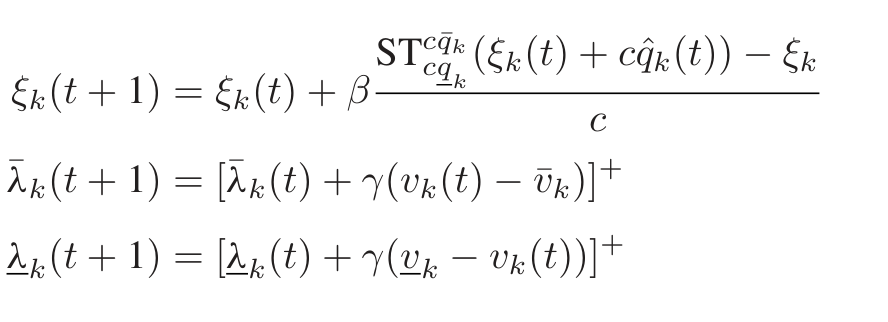 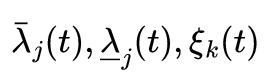 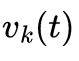 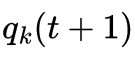 independently solves OPTDIST-VC algorithm based on modified primal-dual method for VVO
Test Cases & Results
Use case:
DERs are connected at nodes 671, 684, 675, and 634.
h634 and h671 are under attack with MitM and DoS individually.
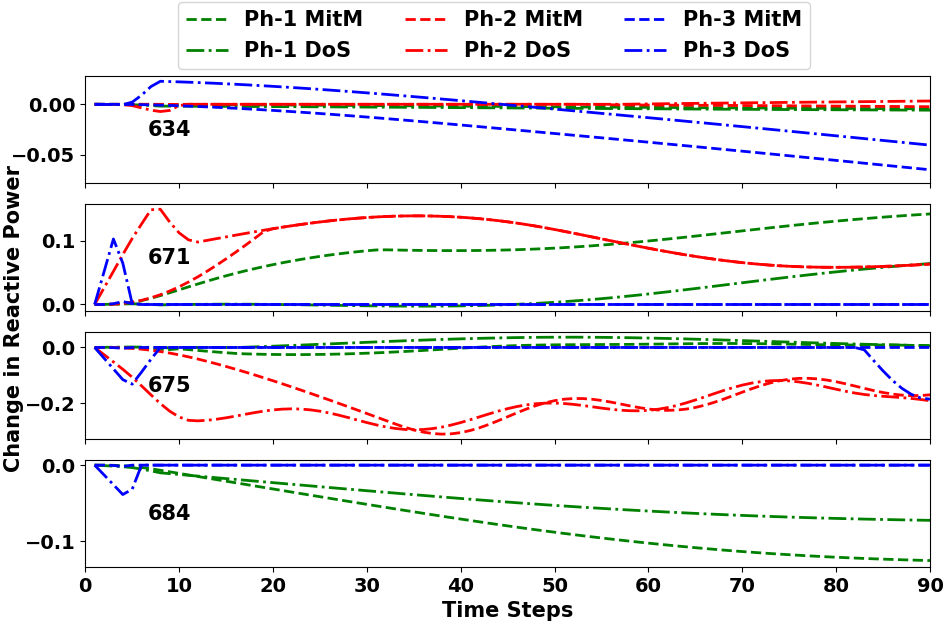 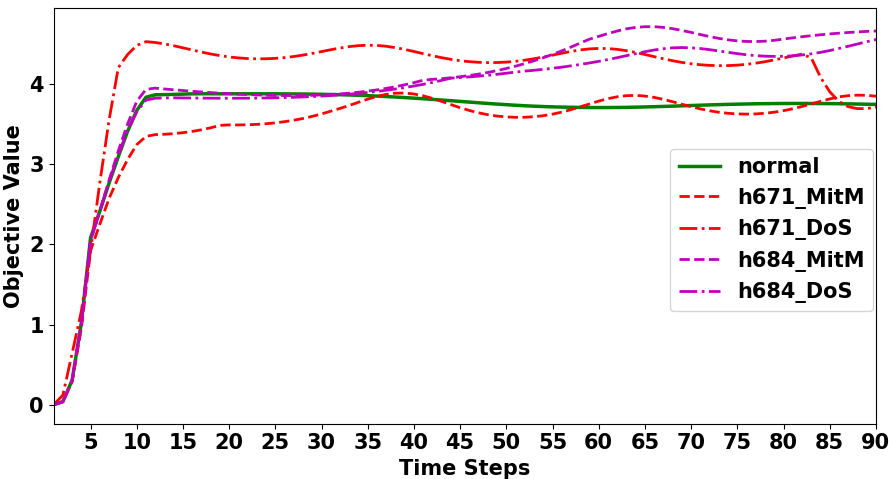 Conclusions
Acknowledgement to…Thank you & For Questions
Partha S. Sarker
Email: ps00030@mix.wvu.edu